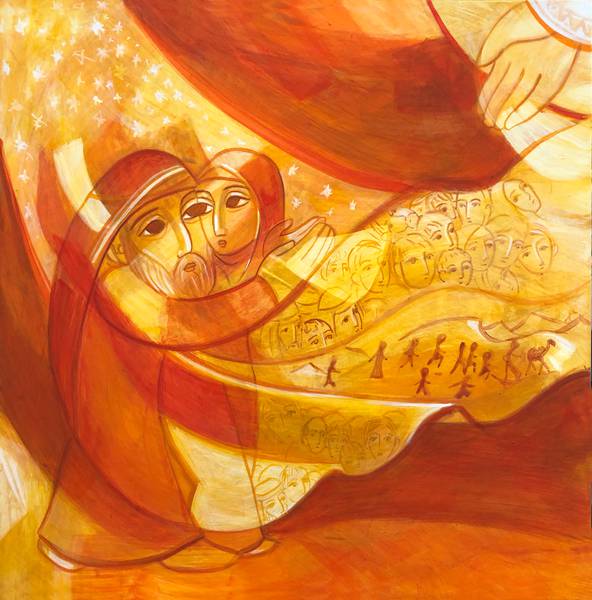 ASSEMBLEA DI UP
LO SPIRITO GUIDA 
I NOSTRI PASSI
14-15-17 settembre 2021
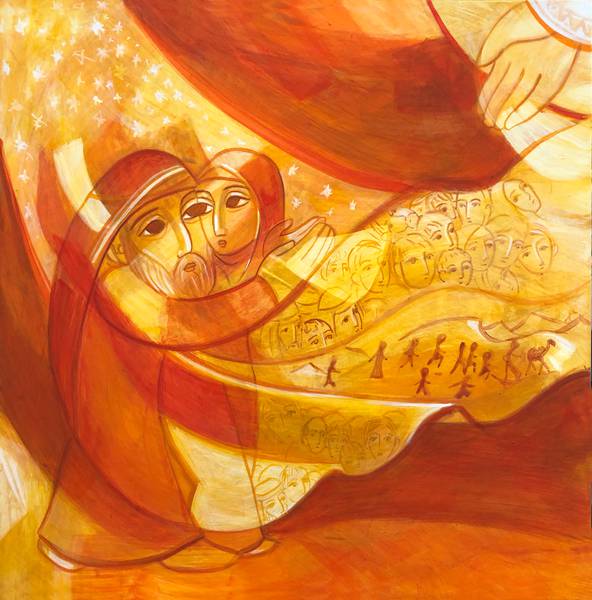 Vieni, Santo Spirito di Dio
Vieni, Santo Spirito di DioCome vento soffia sulla ChiesaVieni come fuoco, ardi in noiE con te saremo veri testimoni di Gesù.
Sei vento, spazza il cieloDalle nubi del timoreSei fuoco, sciogli il geloE accendi il nostro ardoreSpirito creatoreScendi su di noi.
Tu fonte di unitàRinnova la tua ChiesaIllumina le mentiDai pace al nostro mondoO ConsolatoreScendi su di noi.
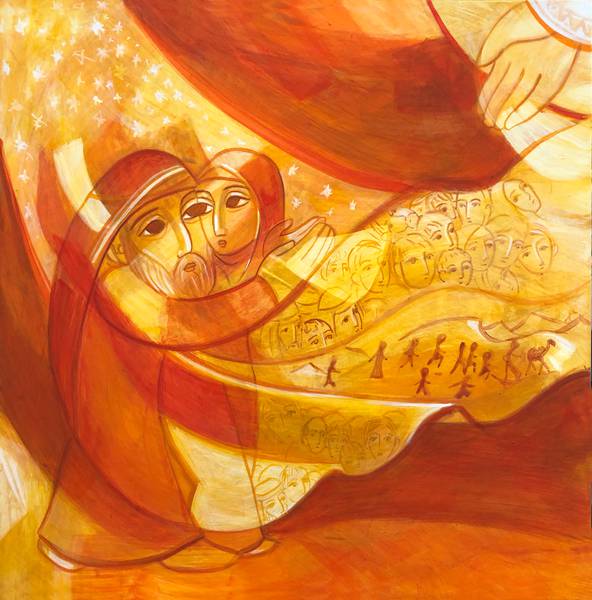 P.	Nel nome del Padre e del Figlio e dello Spirito Santo.
T.	Amen.

P.	Il Signore sia con voi.
T.	E con il tuo spirito.

P.	Poniamoci in accoglienza della Parola del Signore perché 	sia lampada ai nostri passi durante questa serata di 	condivisione al servizio delle nostre comunità.
Dal Libro della Genesi (Gn 15,1-6)
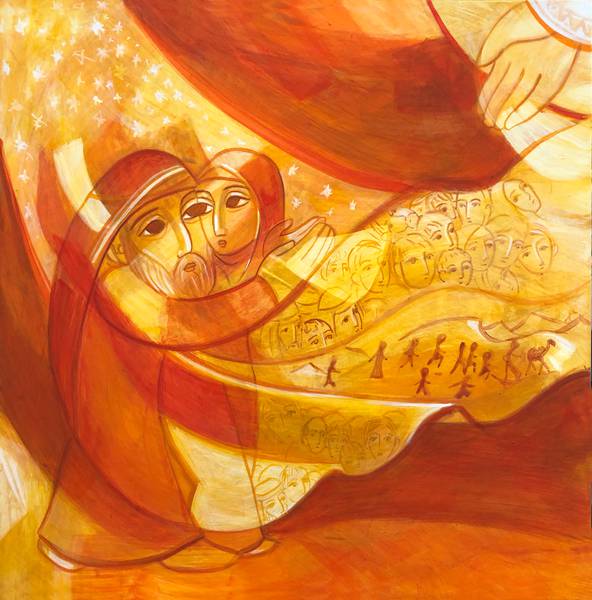 Dopo tali fatti, fu rivolta ad Abram, in visione, questa parola del Signore: «Non temere, Abram. Io sono il tuo scudo; la tua ricompensa sarà molto grande». Rispose Abram: «Signore Dio, che cosa mi darai? Io me ne vado senza figli e l'erede della mia casa è Elièzer di Damasco». Soggiunse Abram: «Ecco, a me non hai dato discendenza e un mio domestico sarà mio erede». Ed ecco, gli fu rivolta questa parola dal Signore: «Non sarà costui il tuo erede, ma uno nato da te sarà il tuo erede». Poi lo condusse fuori e gli disse: «Guarda in cielo e conta le stelle, se riesci a contarle»; e soggiunse: «Tale sarà la tua discendenza». Egli credette al Signore, che glielo accreditò come giustizia.
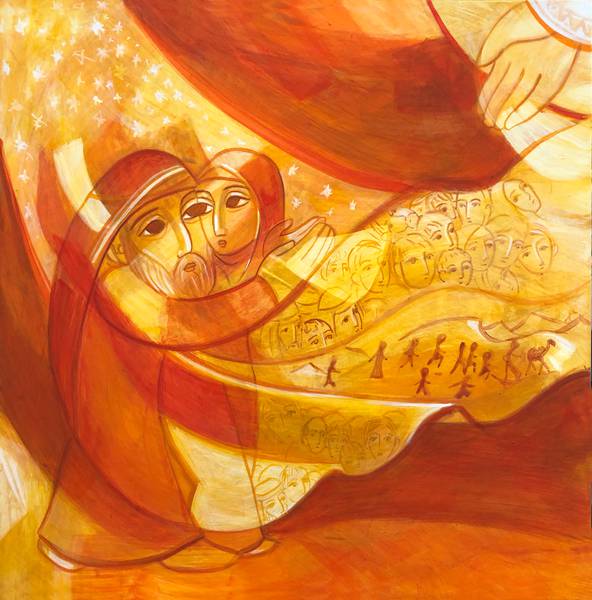 P.	Ascolta con bontà, o Signore, le preghiere che noi i tuoi 	figli ti presentano, perché conosciamo nella verità e 	proclamiamo con franchezza ciò che è giusto e santo ai 	tuoi occhi.
L.		Preghiamo insieme dicendo:	Padre buono, ascoltaci.
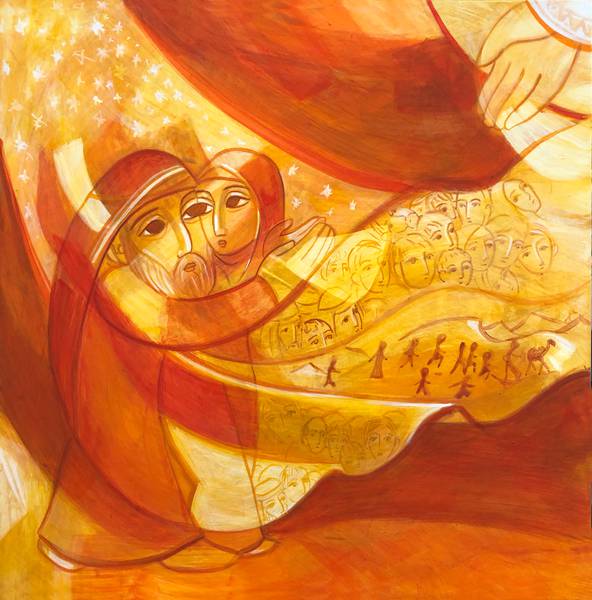 Padre, indicaci la strada feconda per la nostra Chiesa di Mantova. Preghiamo.

Padre, fai sbocciare in noi il dono della tua vita perché possiamo aprirci ai nostri fratelli e sorelle. Preghiamo.

Padre, donaci lo Spirito di Comunione per attivare la sinergia di tutte le membra della Chiesa. Preghiamo.
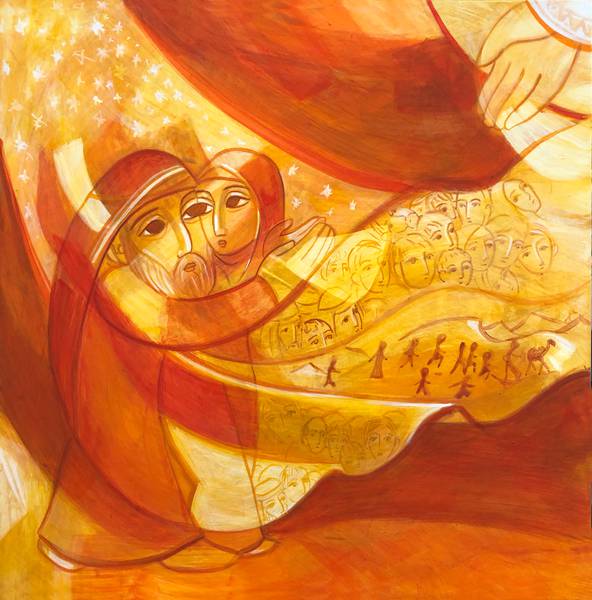 Padre, accendi sempre in noi la speranza perché possiamo credere e vivere il sogno di comunità vive, gioiose e feconde. Preghiamo.

Padre, infondi in noi la forza per scelte coraggiose. Preghiamo.

Padre, liberaci da resistenze, paure e malinconie perché possiamo intraprendere questo cammino nella libertà del tuo Spirito. Preghiamo.
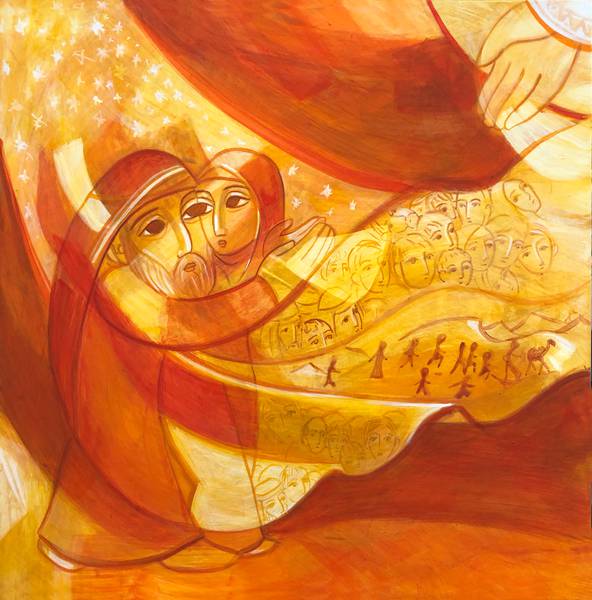 Padre nostro.
P.	Infondi in noi, o Signore, uno spirito di intelligenza, di verità e di 	pace, perché con tutto il cuore cerchiamo di conoscere ciò che ti è 	gradito e mettiamo in pratica quanto abbiamo conosciuto.
	Per Cristo, nostro Signore.
T.	Amen.
P.	Il Signore ci benedica, ci preservi da ogni male e ci conduca alla vita 	eterna.
T.	Amen.
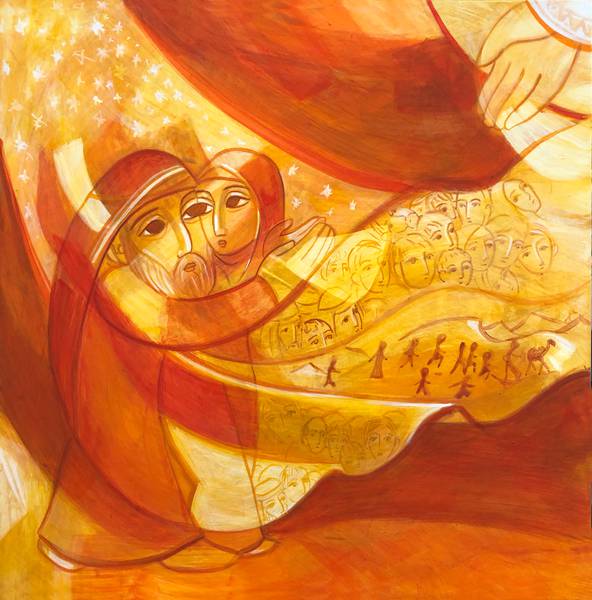 Sotto la tua protezione
cerchiamo rifugio,
Santa Madre di Dio.
Non disprezzare le suppliche
di noi che siamo nella prova,ma liberaci da ogni pericolo,o Vergine gloriosa e benedetta.